NOMBRE DE DEPENDENCIA
Nombre del líder de proceso
DEPENDENCIA
3
LÍNEA DE TIEMPO DE LA DEPENDENCIA
OBJETIVO
5
CARACTERIZACIÒN DEPENDENCIA
6
OBJETIVOS DE LA DEPENDENCIA
7
OPERACIÓN DE LA DEPENDENCIA
VERIFICAR
HACER
AJUSTAR
PLANIFICAR
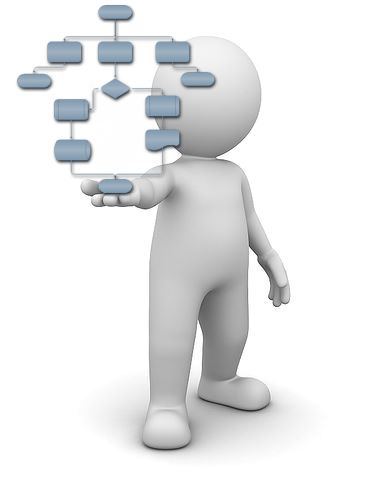 PLANEACIÓN
¿Qué, quién, cómo y cuándo hacerlo?
Se establecen los acontecimientos o acciones y el método para alcanzarlas
ENTRADAS
Son los elementos de insumo para las acciones que permiten  alcanzar el propósito establecido (principios, leyes, teorías, conceptos, fuentes y datos) .
SALIDAS
Son los resultados derivados de las actividades de PLANEAR (transformaciones que se pretenden y registros), y sirven de insumos para la entrada del HACER
PLANTA ADMINISTRATIVA
10
DETALLES DE LA PLANEACIÓN DE LAS ACTIVIDADES
11
POBLACIÓN ATENDIDA
12
PROCESO DE ADMISIÓN DE ESTUDIANTES
(SÓLO PARA DARCA Y PROGRAMAS ACADÉMICOS)
13
CRITERIOS DE SEGUIMIENTO

INDICADORES
AVANCE DE LAS ACCIONES
EFICACIA DE LAS ACCIONES
14
INFRAESTRUCTURA
BIOSEGURIDAD
ORGANIZACIÓN DE LA INFORMACIÓN
17
DESARROLO
Descripción de las actividades desarrolladas con indicadores y responsables.
ENTRADAS
Se pueden tomar las salidas del PLANEAR
SALIDAS
Son los resultados del HACER y que pasan como entradas del VERIFICAR.
ANÁLISIS DE LAS ACTIVIDADES EJECUTADAS(FORTALEZAS Y OPORTUNIDADES)
19
EVENTOS
20
VERIFICACIÓN
Acciones para la evaluación del desempeño y conformidad con base en los indicadores.
ENTRADAS
Se pueden tomar las salidas del HACER
SALIDAS
Son los resultados del VERIFICAR y que pasan como entradas del AJUSTAR.
EVALUACIÓN DE ACTIVIDADES

INDICADORES
AVANCE DE LAS ACCIONES
EFICACIA DE LAS ACCIONES
DESEMPEÑO DEL PROCESO
AJUSTES
¿Qué, cómo y cuándo hacerlo?
Se establecen las acciones para introducir modificaciones a lo planeado y el método para alcanzarlas
ENTRADAS
Se pueden tomar las salidas del VERIFICAR.
SALIDA CONFORME
Son los resultados de las actividades de AJUSTAR que cumplen los requisitos a satisfacción con evidencias de mejora
Ajuste en Actividades con baja ejecución o sin ejecutar en del plan de gestión del programa. 
Acciones en desarrollo o pendientes por iniciar de los planes de mejoramiento.
Autos, recomendaciones o negación de registros calificados o certificaciones de calidad.
Publicación de producción académica en revistas indexadas y clasificación de grupos.
Análisis del registro de actividades en el módulo de desarrollo de actividades en SIMCA.
Modificación de Actos administrativos.
Informe de Gestión del Programa.
Planes de mejoramiento con evidencias de resultados.
Informes de Autoevaluación de Programas.
Actas de reunión de comité de programa, de investigación, curricular, de profesores, de estudiantes, de egresados.
Publicación de la producción académica.
Registro de innovaciones Educativas en el módulo de desarrollo de actividades en SIMCA.
Listas de asistencia a eventos y actividades.
Informes de asignatura.
Análisis de las evaluaciones docentes.
Paz y salvos académicos.
Informes de actividades de no docencia.
Resoluciones 
Informes de evaluaciones de trabajos de grado.
Plan de actividades ajustado.
Cierre de oportunidades de mejora.
Resolución de RRC, RC, RAAC.
Clasificación de grupos de investigación.
Ajuste de microcurrículos
Iniciativas de reforma curricular
Publicación en revistas indexadas.
Registros de actividades en SIMCA.
Solicitudes.
Actos administrativos nuevos o modificados.
ACTIVIDADES DE AJUSTE
25
MEDICIÒN DE SATISFACCIÒN
26
SERVICIOS NO CONFORMES
Resultados de las actividades que NO cumplen los requisitos establecidos 
Se derivan de las debilidades identificadas en la  autoevaluación, la auditoría interna, visita de pares o PQR
RIESGOS
PLAN DE MEJORA
CONTROL DE CAMBIOS
PLANTILLA GUÍA ISO PARA DEPENDENCIAS
VERSIÓN 1

REVISADO POR: CLARA INÉS TOBAR TENJO
PROFESIONAL UNIVERSITARIO
CENTRO DE GESTIÓN DE CALIDAD Y ACREDITACIÓN INSTITUCIONAL
FECHA: 25/01/2023

APROBADO POR: MIGUEL HUGO CORCHUELO MORA
DIRECTOR
CENTRO DE GESTIÓN DE CALIDAD Y ACREDITACIÓN INSTITUCIONAL
FECHA: 25/01/2023

CAMBIOS REALIZADOS: USO DE LA PLANTILLA VIGENTE INSTITUCIONAL

NOTA: SE PREVEE EL USO DE ESTE DOCUMENTO 15 DÍAS DESPÚES DE SU APROBACIÓN.